Question flash
TSTI2D
Séance 1
Séance 2
Séance 3
Séance 4
Séance 5
Séance 6
Séance 7
Séance 8
Séance 9
Séance 10
Séance 11
Séance 12
Séance 13
Séance 14
Séance 15
Séance 16
Séance 17
Séance 18
Séance 19
Séance 20
Séance 21
Séance 22
Séance 23
Séance 24
Séance 25
Séance 26
Séance 27
Séance 28
Séance 29
Séance 30
Séance 31
Séance 32
Séance 33
Séance 34
Séance 35
Séance 36
Séance 37
Séance 38
Séance 39
Séance 40
Séance 41
Séance 42
Séance 43
Séance 44
Séance 45
Séance 46
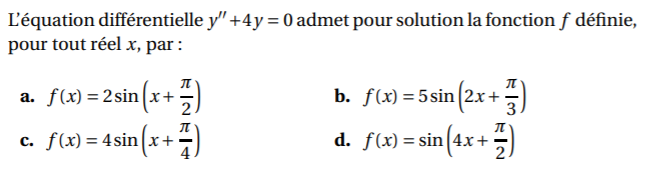